Porada vedoucích
Zlín, 7. března 2024
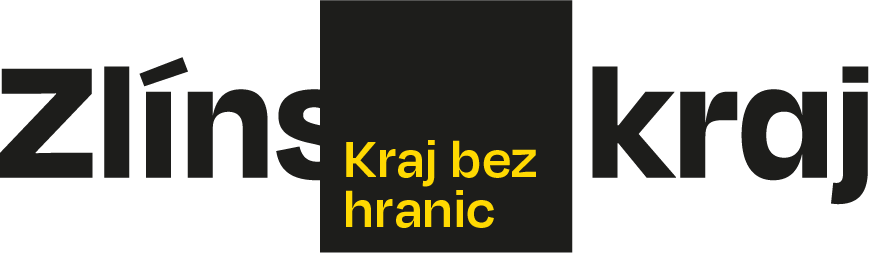 Obsah
1. Statistické údaje za rok 2023 
- počet podnikatelů
- počet zemědělských podnikatelů
2. Ukrajina
3. SMD
4. Komise pro rozvoj IS RŽP
5. Katalogové firmy
6. Sněmovní tisky
7. Spisová služba
8. Platby  prostřednictvím platebního portálu
9. Porady a metodické dny
2
1. Statistické údaje za rok 2023
Poprvé od roku 1992 došlo k poklesu počtu podnikatelů – fyzických osob, a to v průměru o 7,3% na celorepublikové úrovni, ve Zlínském kraji o 10,8%. 
Důvodem poklesu bylo povinné zavedení datových schránek.
Počet právnických osob vzrostl.
3
Zlínský kraj:
4
Zemědělský podnikatel:
5
2. Ukrajina
Zákon č. 454/2023 – Lex Ukrajina VI., účinný od 1.1.2024

postup analogicky dle MI z 1. 2. 2023, č.j. MPO 15957/2023 (viz e-mail z 18. 1. 2024)
do 15.3.2024 online registrace a objednání u konkrétního OAMP; platnost registrace lze ověřit na https://frs.gov.cz (odkaz v mailu)
prodloužení zrealizovat do 30.9.2024 – nový vízový štítek nebo v CIS; 
prodloužení dočasné ochrany pro občany Ukrajiny do 31.3.2025
6
3. SMD
Podněty DÚ
- kolik jich chodí
- vyskytují se problémy?
7
4. Komise pro rozvoj IS RŽP
Audit na posouzení proporcionality vynakládání prostředků a výstupů z IS RŽP

probrány požadavky ObŽÚ, které podaly prostřednictvím KŽÚ na rozvoj IS RŽP:
vložení PO jako správce dědictví – finančně náročné, počet?
tisk dokumentu 9097 – Informace o kontrolním zjištění v průběhu kontroly, četnost?
údaje uváděné v odůvodnění nestandardního dotazu a jejich forma
úprava výstupních dokumentů tak, aby byl v pevném textu k editaci (zohlednění pohlaví úřední osoby)
doplnění volby „Úplný aktuální“ výpis ke stávajícím „bez historie“ a „s historií“
bude doplněna možnost ukončit bezpředmětné nebo zjevně vadné podání 
možnost ukončit řízení příkazem na místě jako druhým úkonem v řízení
8
5. Katalogové firmy
schůzka s ÚOOÚ, DIA a MPO na Policejním prezidiu k posouzení protizákonnosti jednání katalogových firem
v plánu schůzka na Nejvyšším státním zastupitelství

                    cílem vznik nové skutkové podstaty přestupku v ŽZ na ochranu Živnostenského rejstříku
9
6. Sněmovní tisky
10
7. Spisová služba
Jednotný spisový a skartační řád + příloha MI 1/2018

vyhláškou 259/2012 Sb. zrušen skartační znak „V“ výběr
problém u spisových znaků 253.3.1, 253.5.1 a 253.5.2

MPO vydá novou přílohu metodické informace 1/2018 – tyto znaky budou i v RŽP

? spouštěcí události – v jednání sjednocení          zrušení posledního živnostenského oprávnění podnikatele
11
8. Platební terminál a eDoklady
Používáte při platbách občanů platební terminál?

Máte nástroje na eDoklady?
12
9. Porady a metodické dny
MPO: 
mail z 29. 2. 2024
termíny: 24.- 26. 4. , 22. – 24. 5. a 5. – 7. 6. 2024 - Seč

KŽÚ: 
26. – 27. 9. 2024 – Rusava      
12. 12. 2024 - Zlín, B21
červen seminář
13
Děkujeme za pozornost
Krajský úřad ZK
Třída Tomáš Bati 21
Zlín 761 90